Seeing Is DefiningVocabulary from James Baldwin
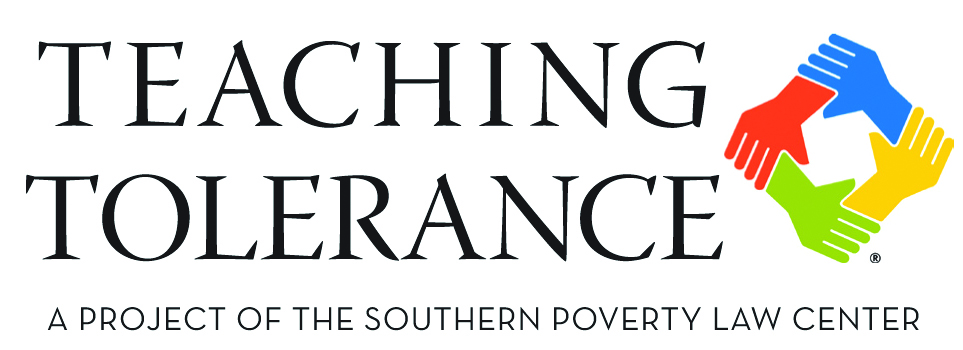 EllipticalPossessing an ambiguous, confusing or circular character
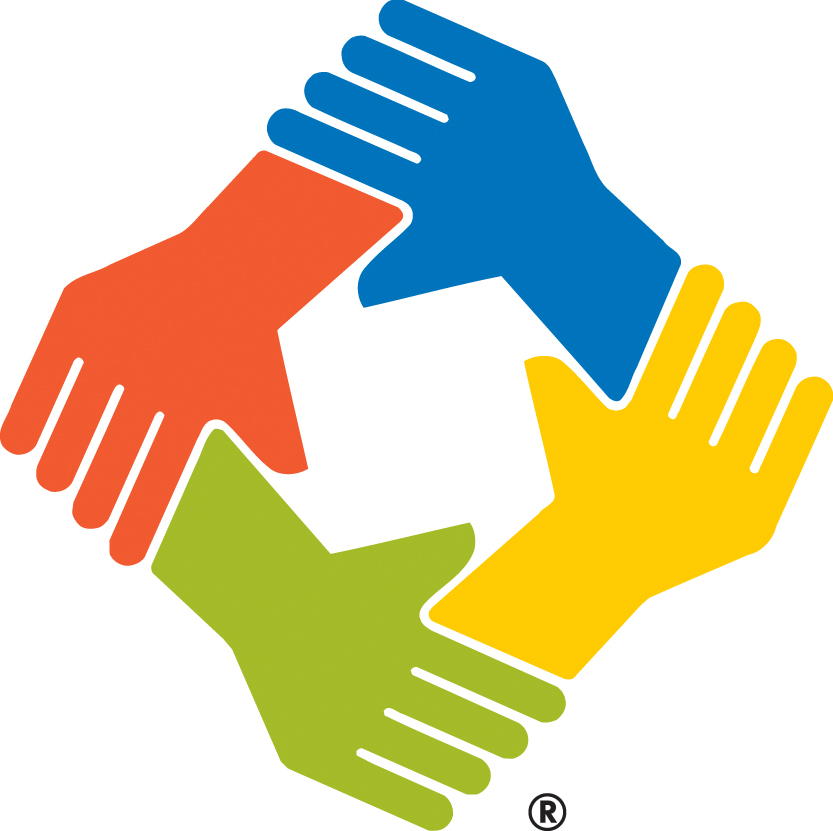 ExpatriateTo be banished, or to withdraw residence or allegiance from one’s native country
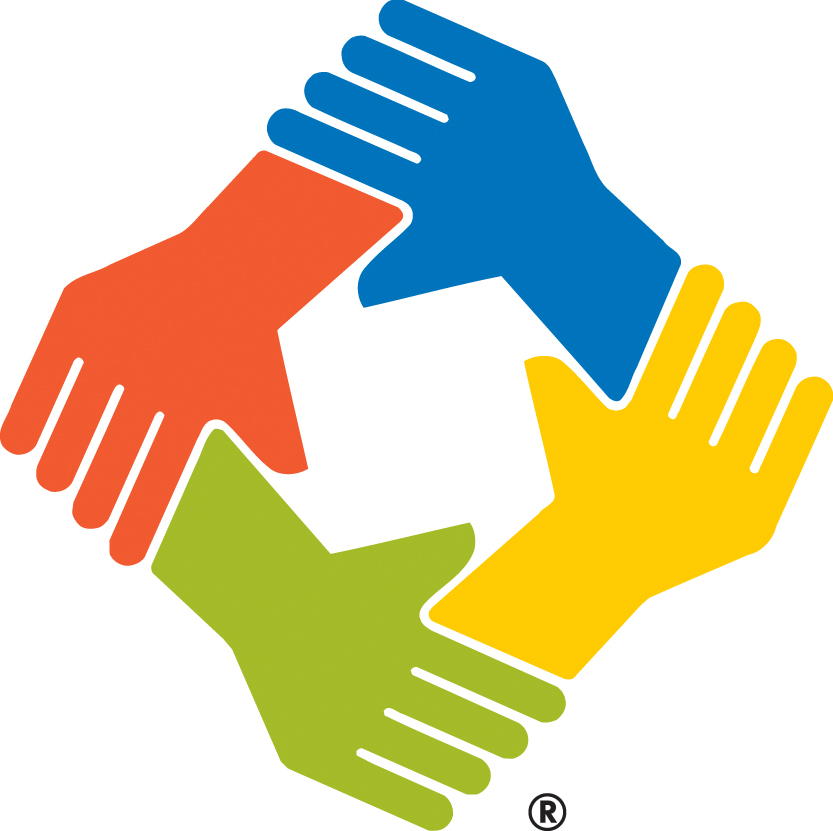 ProfoundPenetrating or entering deeply into subjects of thought or knowledge; having deep insight or understanding
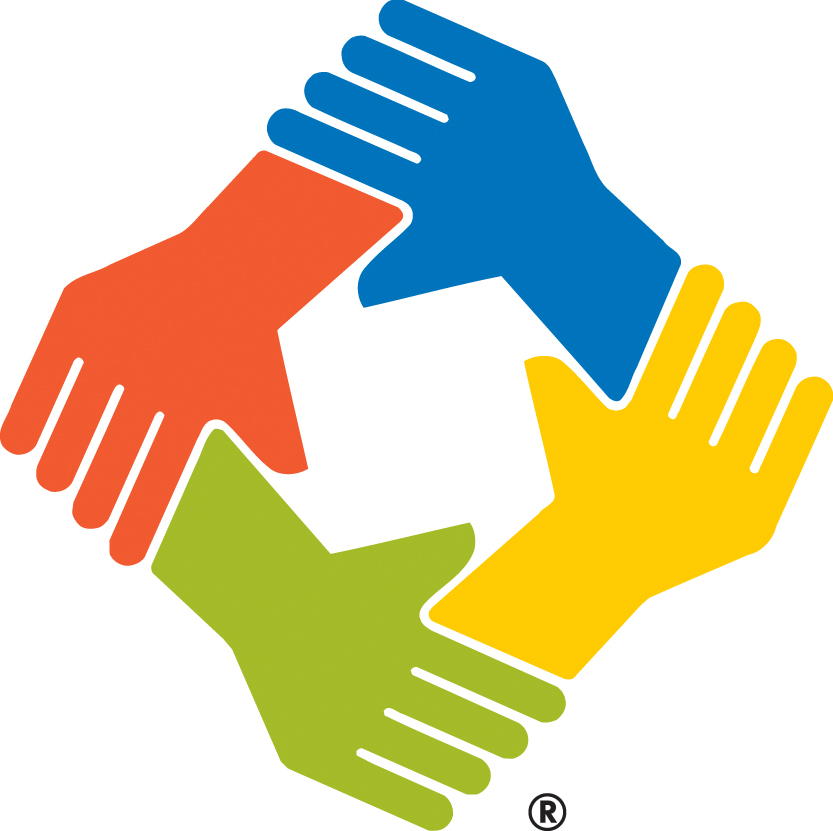 SereneCalm, peaceful or tranquil; unruffled
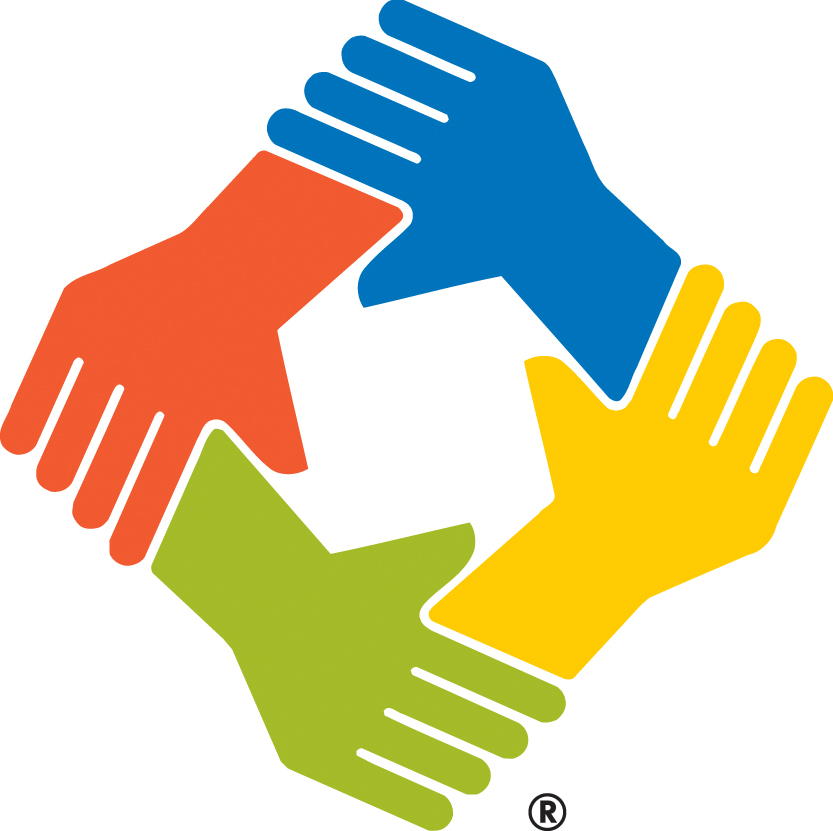 Intrinsic A trait, quality or characteristic that is natural, internal or innate
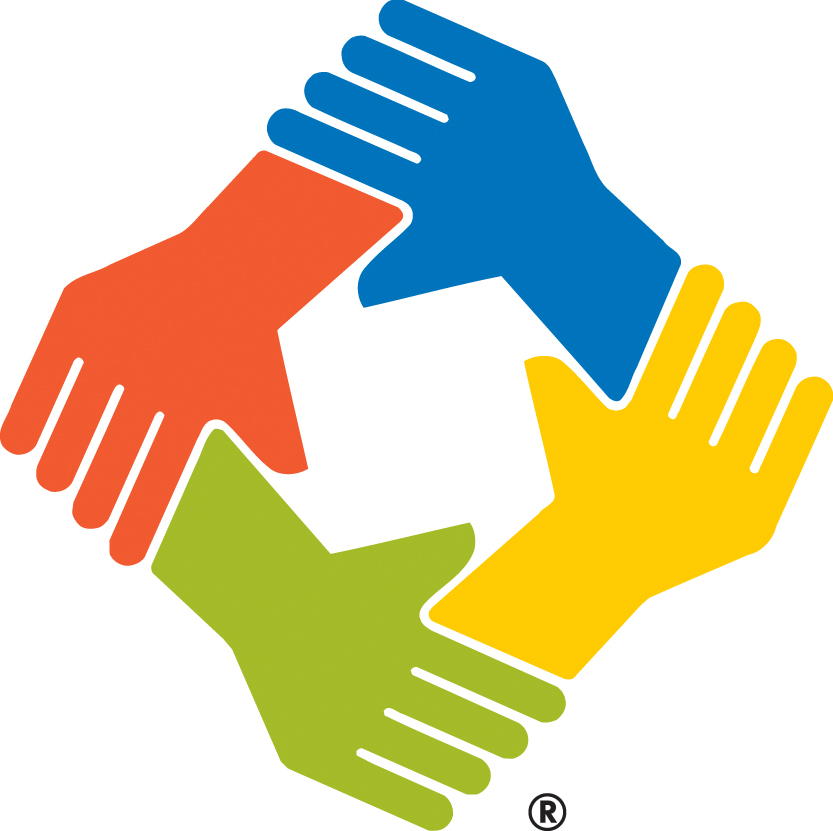 Maverick A person pursuing rebellious, even potentially disruptive, policies or ideas
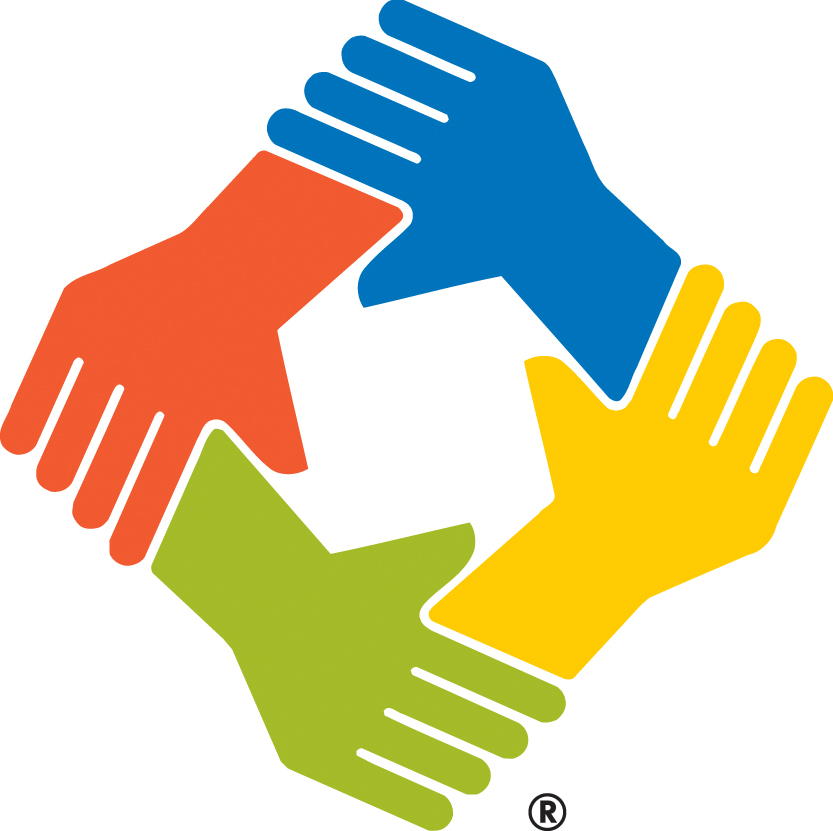 Polemic A controversial argument that is highly critical of an opposing point of view, opinion, idea, etc.
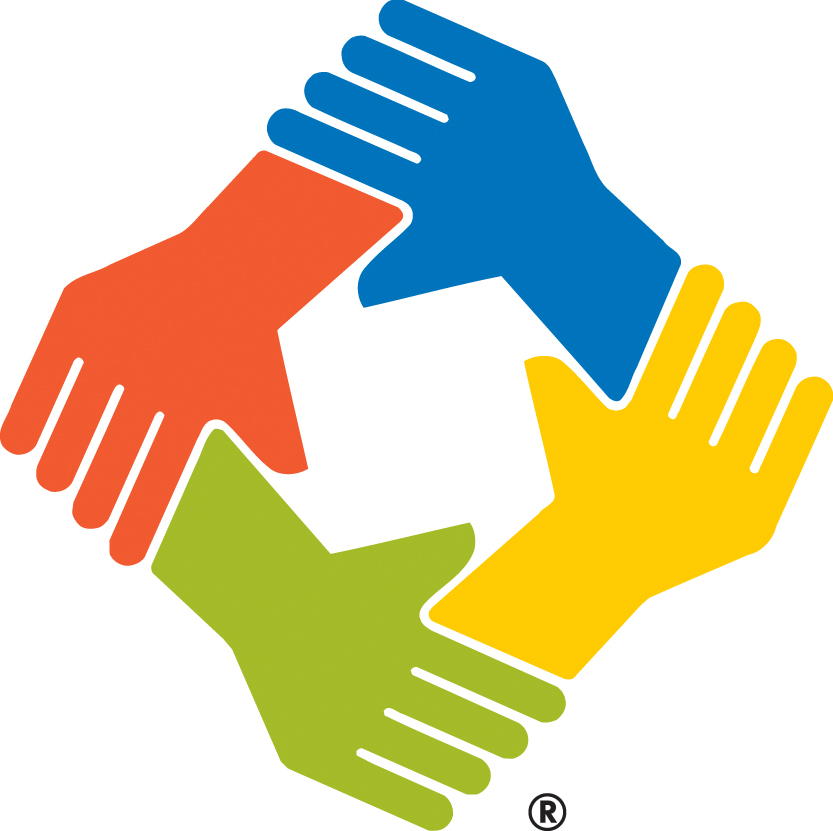